永生與不朽Eternal vs Immortal2022復活節信息
路加福音24:1-9
路加福音24:1-9
1七 日 的 頭 一 日 ， 黎 明 的 時 候 ， 那 些 婦 女 帶 著 所 預 備 的 香 料 來 到 墳 墓 前 ，
2 看 見 石 頭 已 經 從 墳 墓 輥 開 了 ，
3 他 們 就 進 去 ， 只 是 不 見 主 耶 穌 的 身 體 。
4 正 在 猜 疑 之 間 ， 忽 然 有 兩 個 人 站 在 旁 邊 ， 衣 服 放 光 。
5 婦 女 們 驚 怕 ， 將 臉 伏 地 。 那 兩 個 人 就 對 他 們 說 ： 為 甚 麼 在 死 人 中 找 活 人 呢 ？
6 他 不 在 這 裡 ， 已 經 復 活 了 。 當 記 念 他 還 在 加 利 利 的 時 候 怎 樣 告 訴 你 們 ，
7 說 ： 人 子 必 須 被 交 在 罪 人 手 裡 ， 釘 在 十 字 架 上 ， 第 三 日 復 活 。
8 他 們 就 想 起 耶 穌 的 話 來 ，
9 便 從 墳 墓 那 裡 回 去 ， 把 這 一 切 事 告 訴 十 一 個 使 徒 和 其 餘 的 人
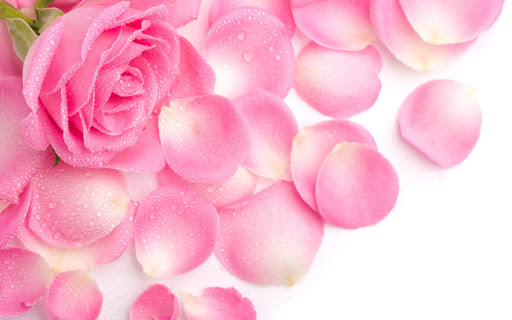 我喜愛良善，不喜愛祭祀；
喜愛認識神，勝於燔祭。
何西阿書 6:6
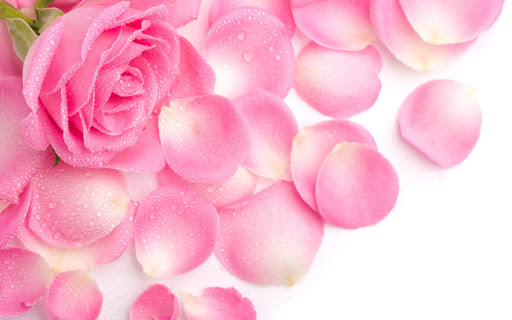 用寬闊的心擁抱
每一個罪人
Enligtenment & Inspiration
真理與宗教 
 信仰的歷程 
  啟示與亮光
奇異恩典 Amazing Grace 		John Newton (1779) 1
奇異恩典，何等甘甜，
	我罪巳得赦免；
前我失喪，今被尋回，
	瞎眼今得看見。

Amazing Grace, how sweet the sound,
That saved a wretch like me.
I once was lost but now am found,
Was blind, but now I see.
2
如此恩典，使我敬畏，
使我心得安慰；
初信之時，即蒙恩惠，
真是何等寶貴！

T'was Grace that taught my heart to fear.And Grace, my fears relieved.How precious did that Grace appearThe hour I first believed.
3
許多危險，試煉網羅，
我巳安然經過；
靠主恩典，安全不怕，
更引導我歸家。

	Through many dangers, toils and snaresI have already come;'Tis Grace that brought me safe thus farand Grace will lead me home.
4
將來禧年，聖徒歡聚，
恩光愛誼千年；
喜樂頌讚，在父座前，
深望那日快現。

	When we've been here ten thousand yearsBright shining as the sun.We've no less days to sing God's praiseThan when we've first begun.